Что такое дружба?
проект
задачи проекта
Создать команду
Разработать макет проекта
Подобрать материал, разделив обязанности
Выполнить проект
Защитить проект
Выступить с проектами перед обучающимися начальной школы
Работа над проектами. Делаем все вместе!
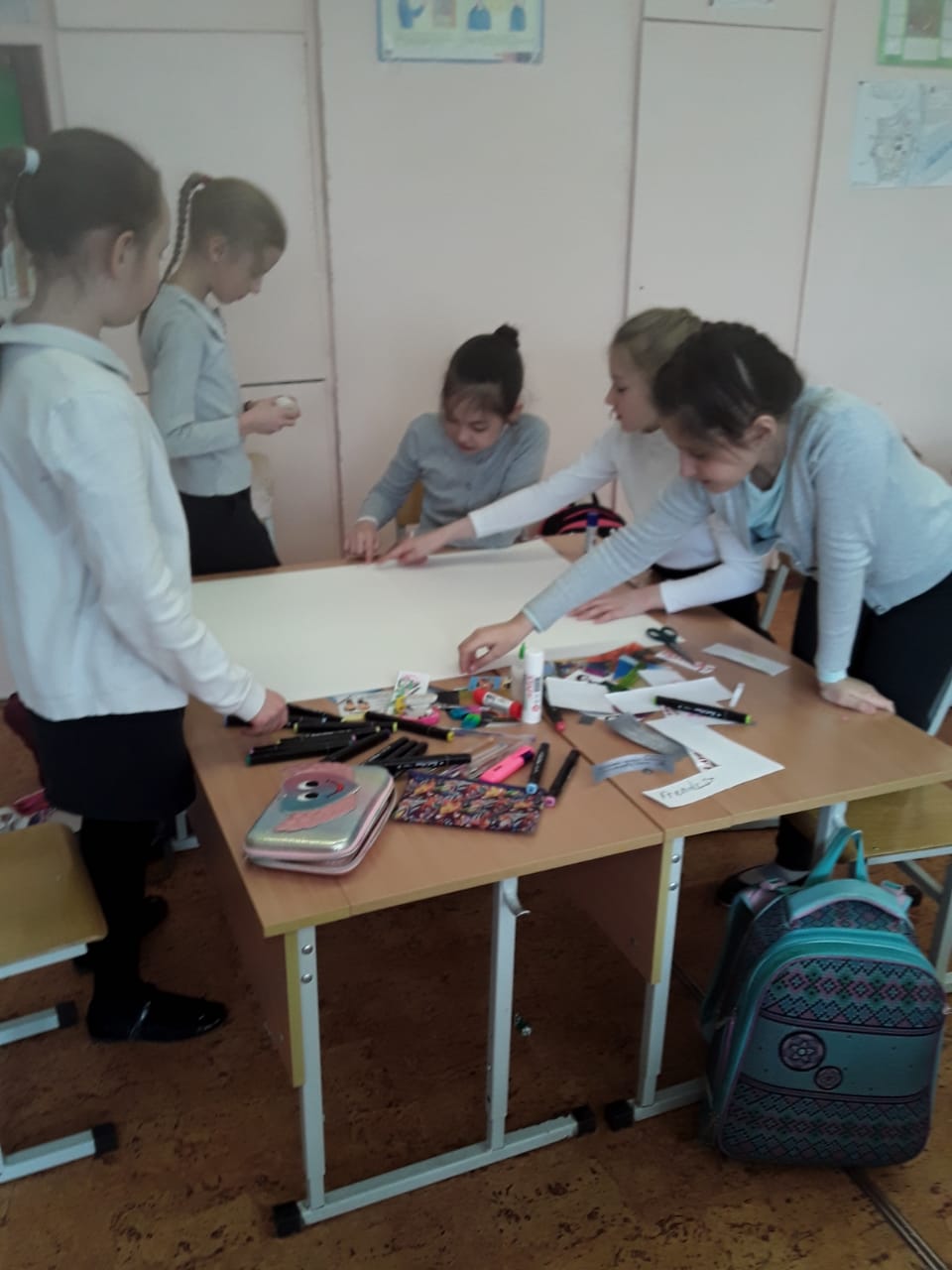 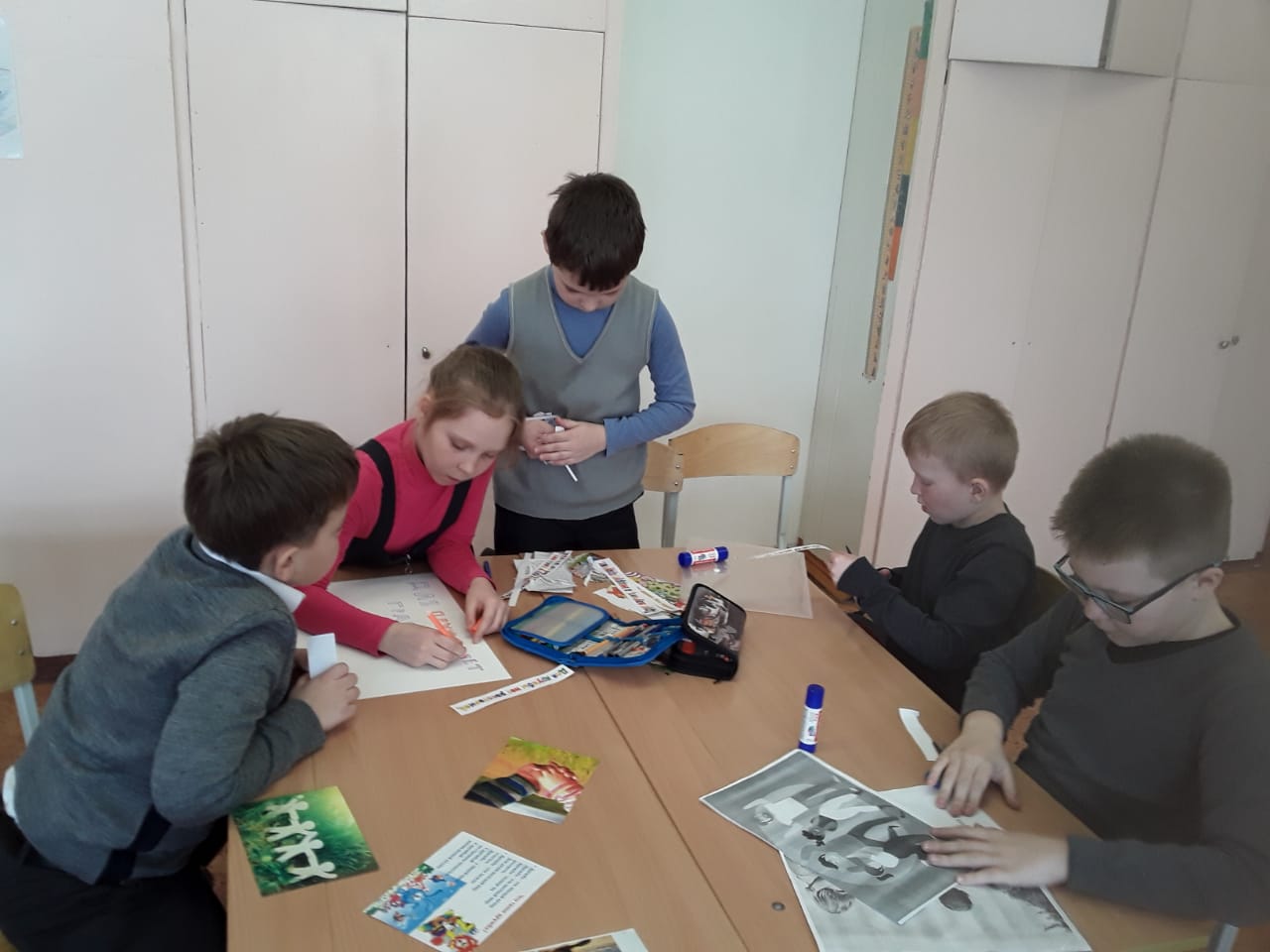 У каждого есть работа!
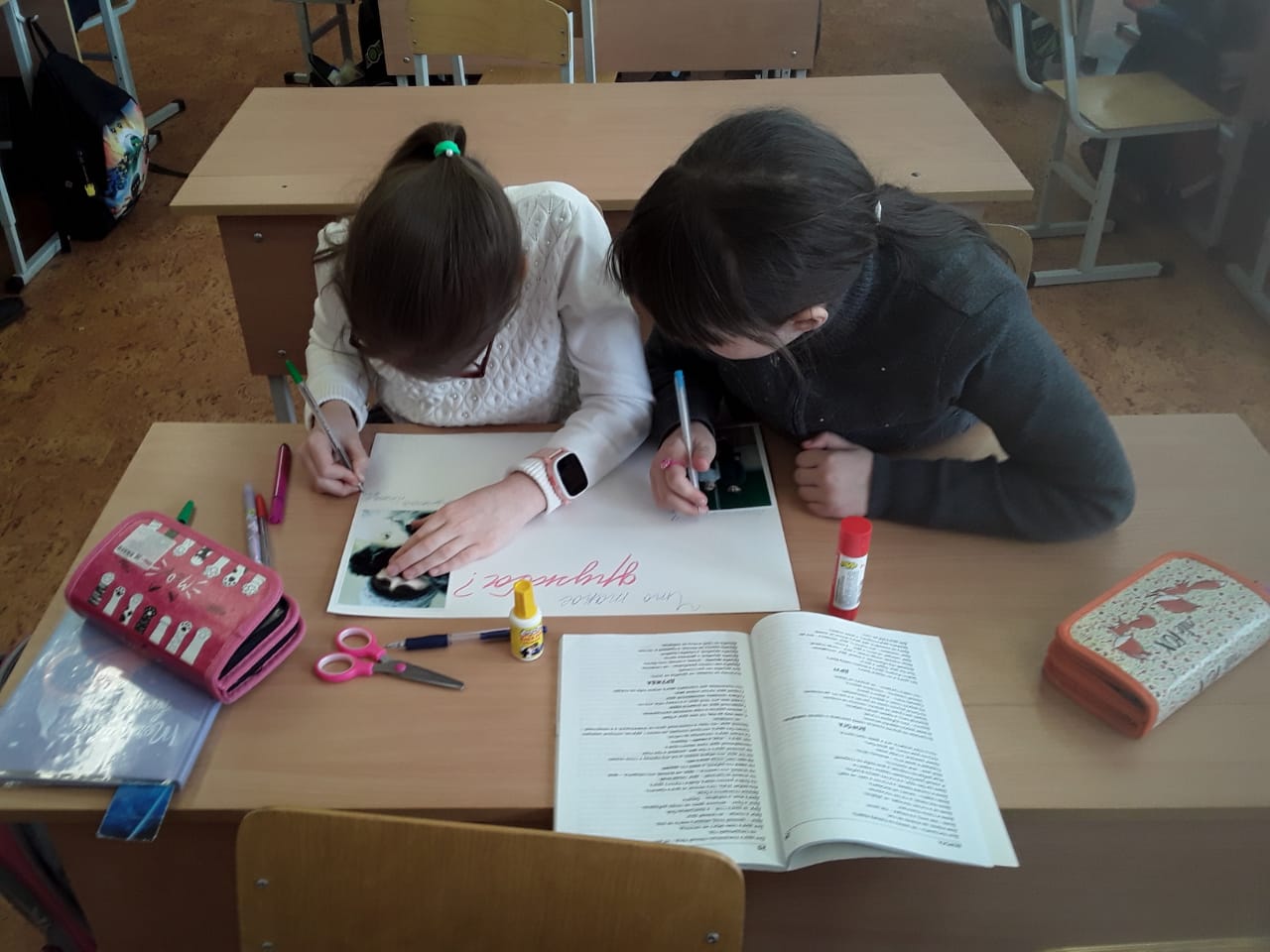 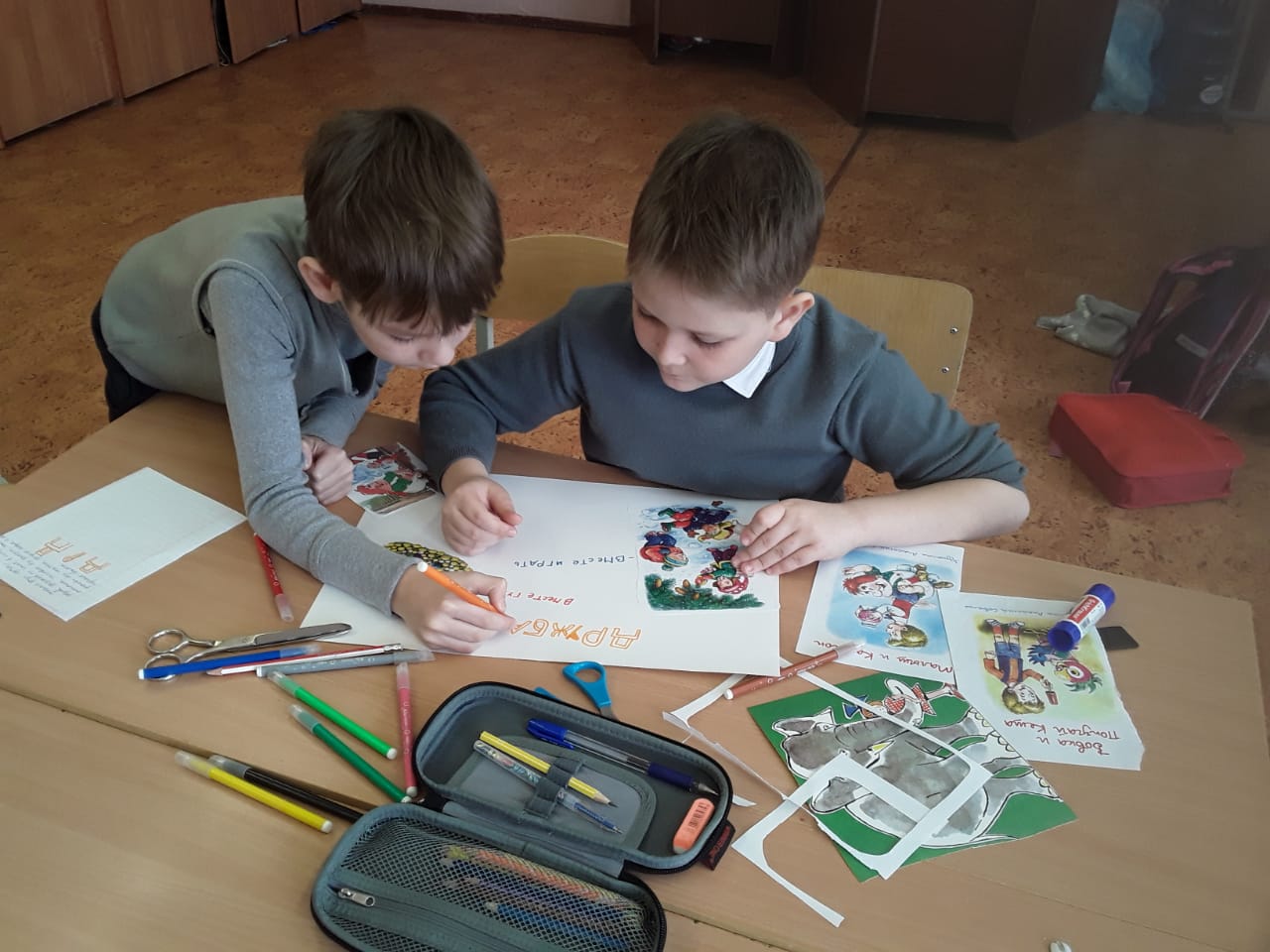 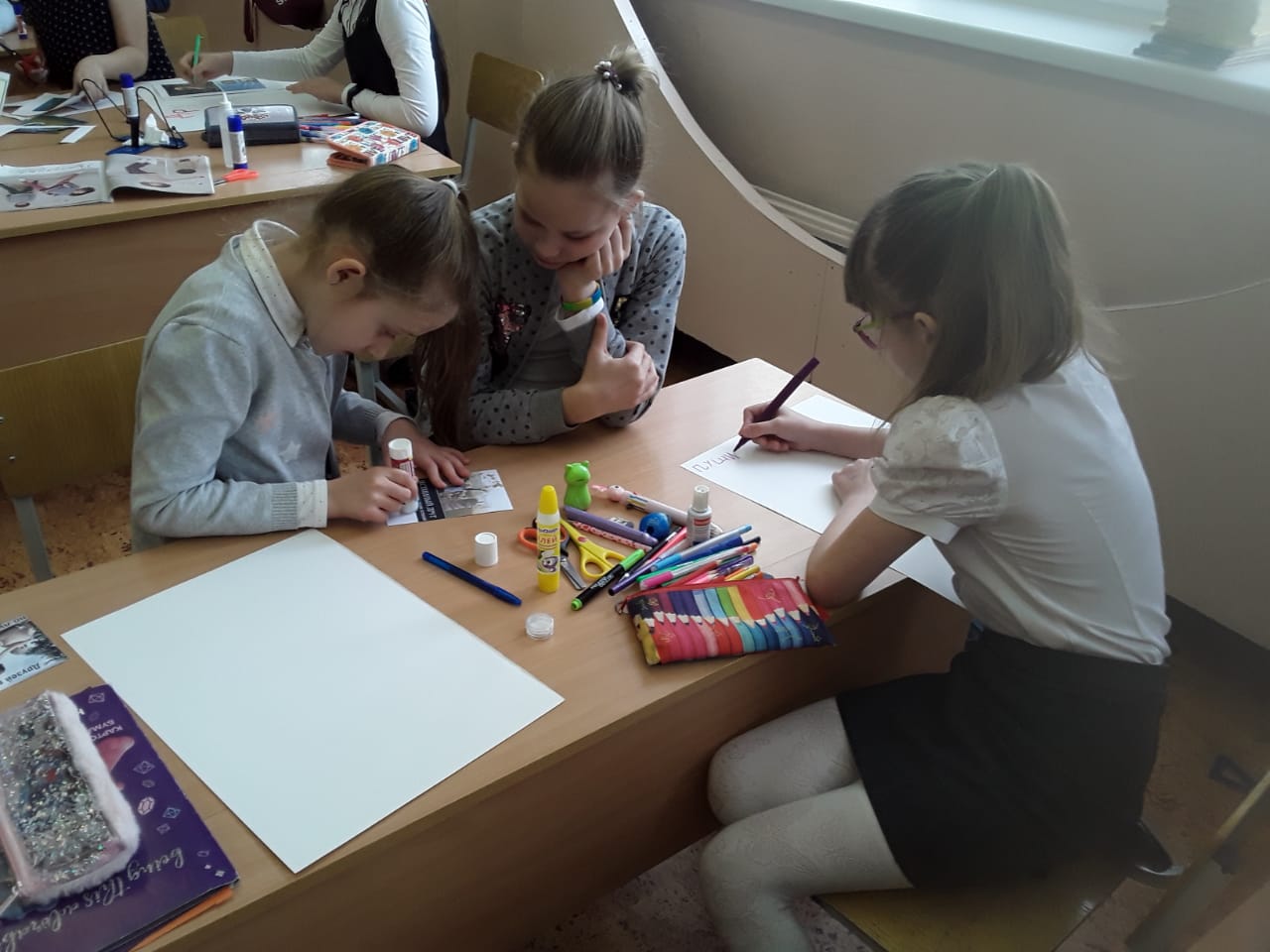 Наши ПРОЕКТЫ
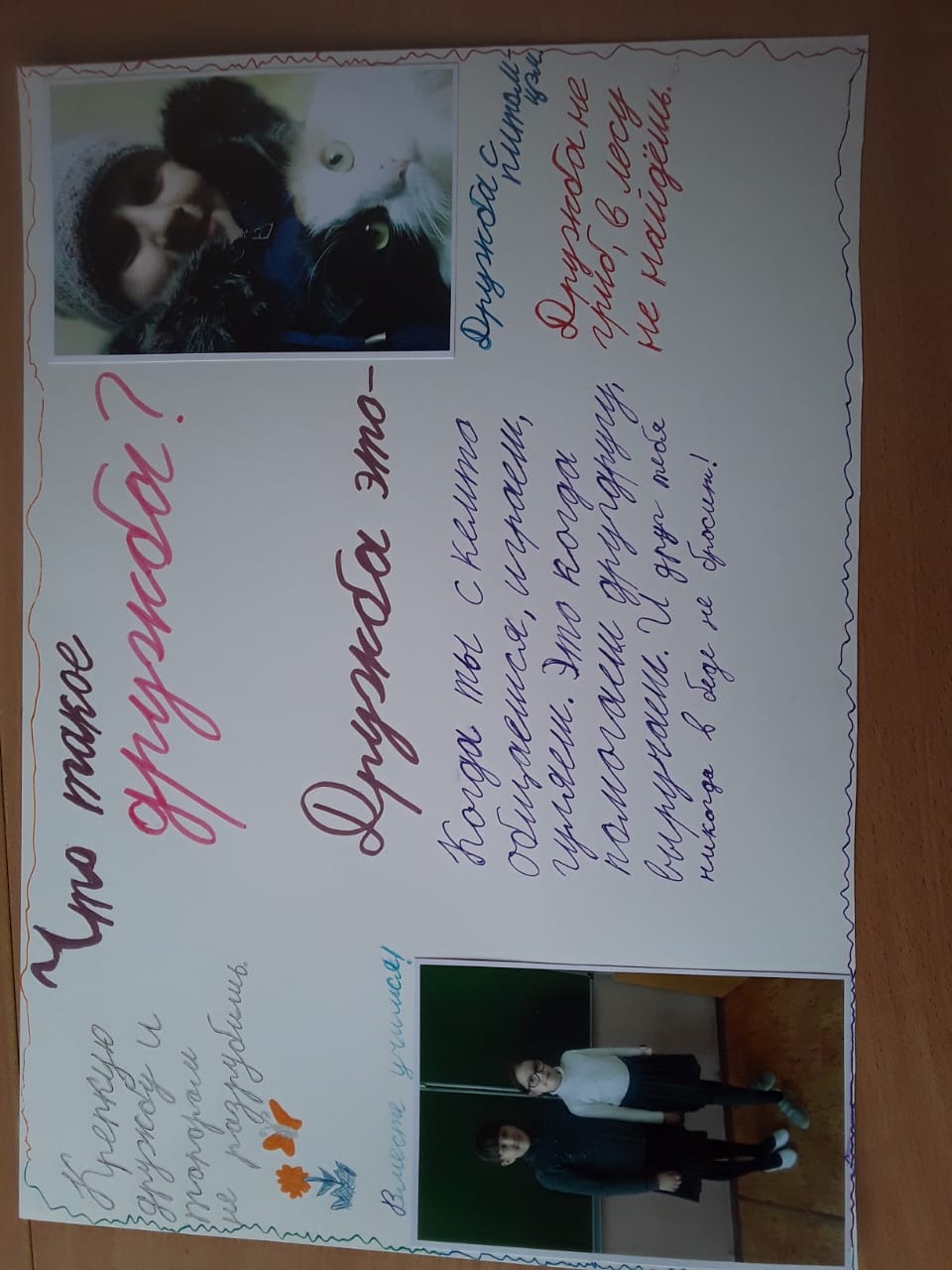 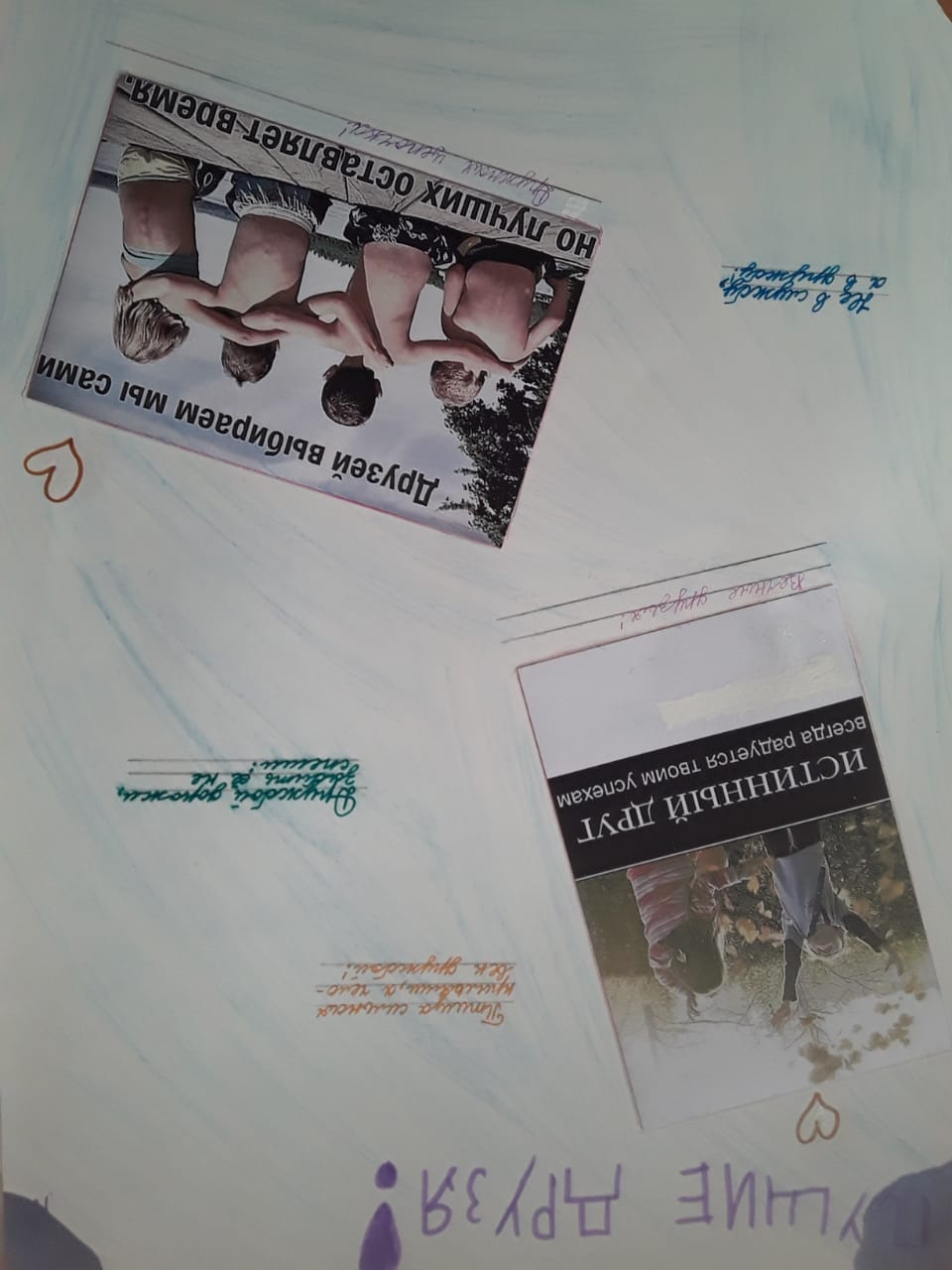 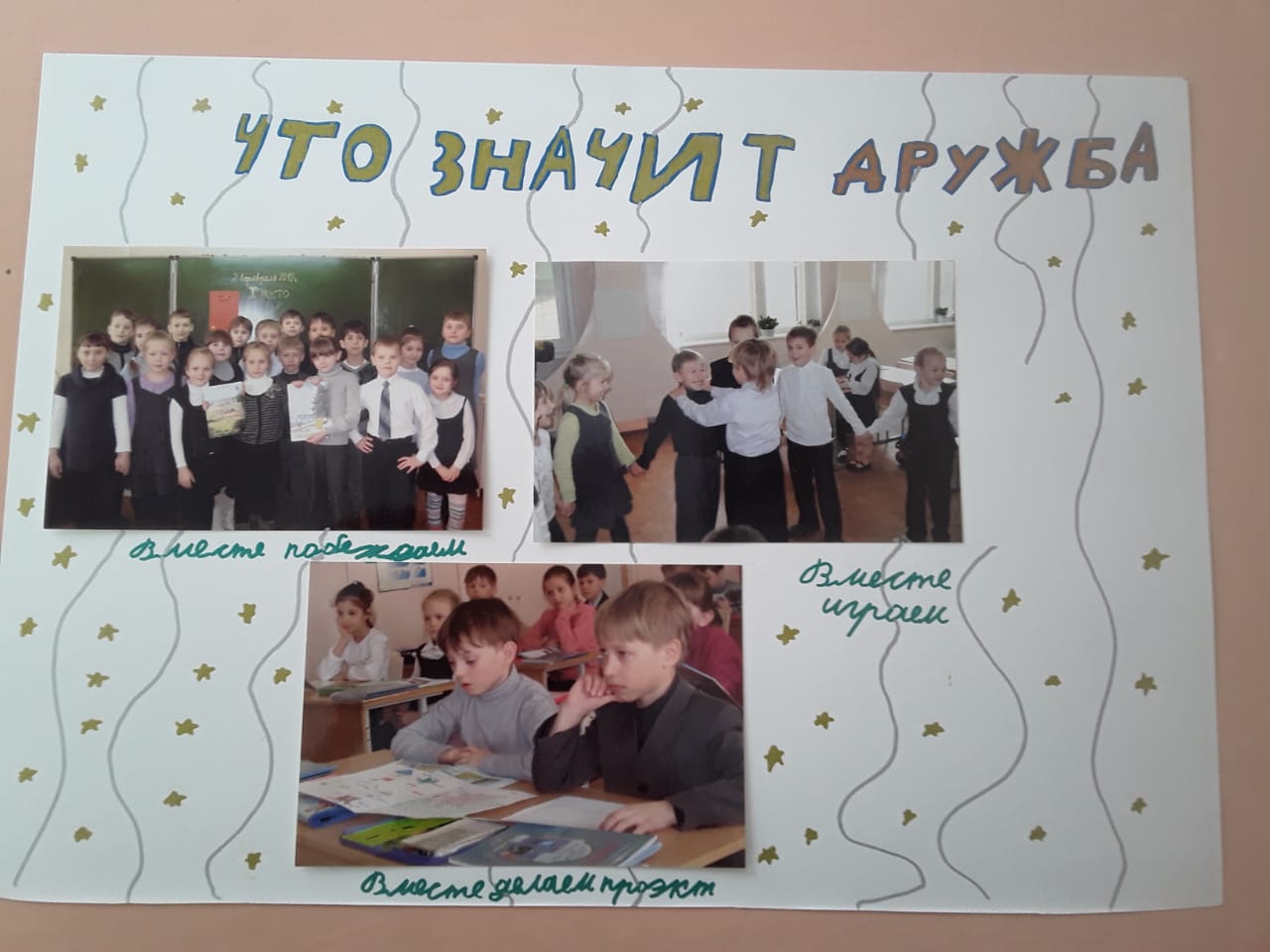 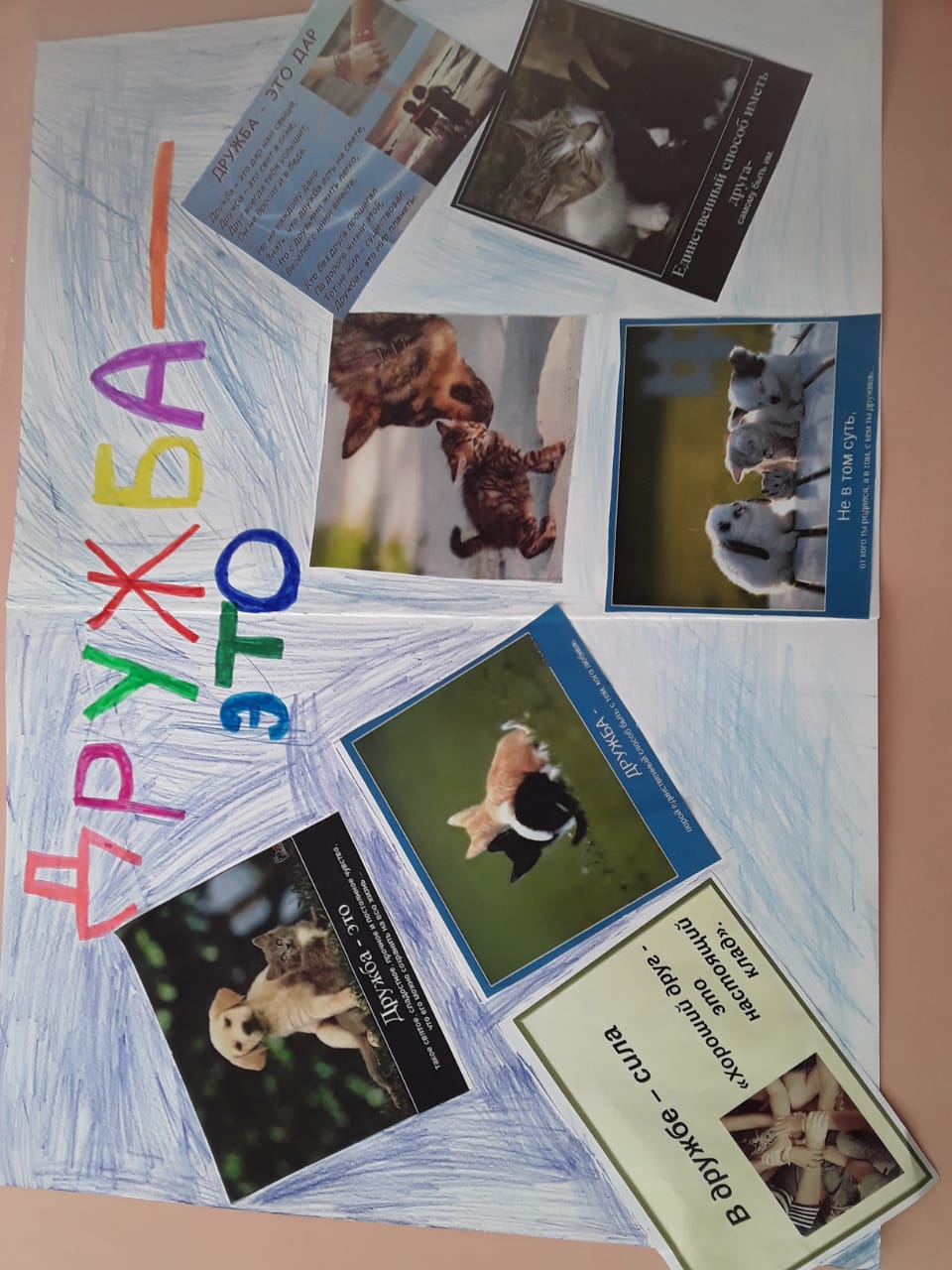 Защищаем проекты
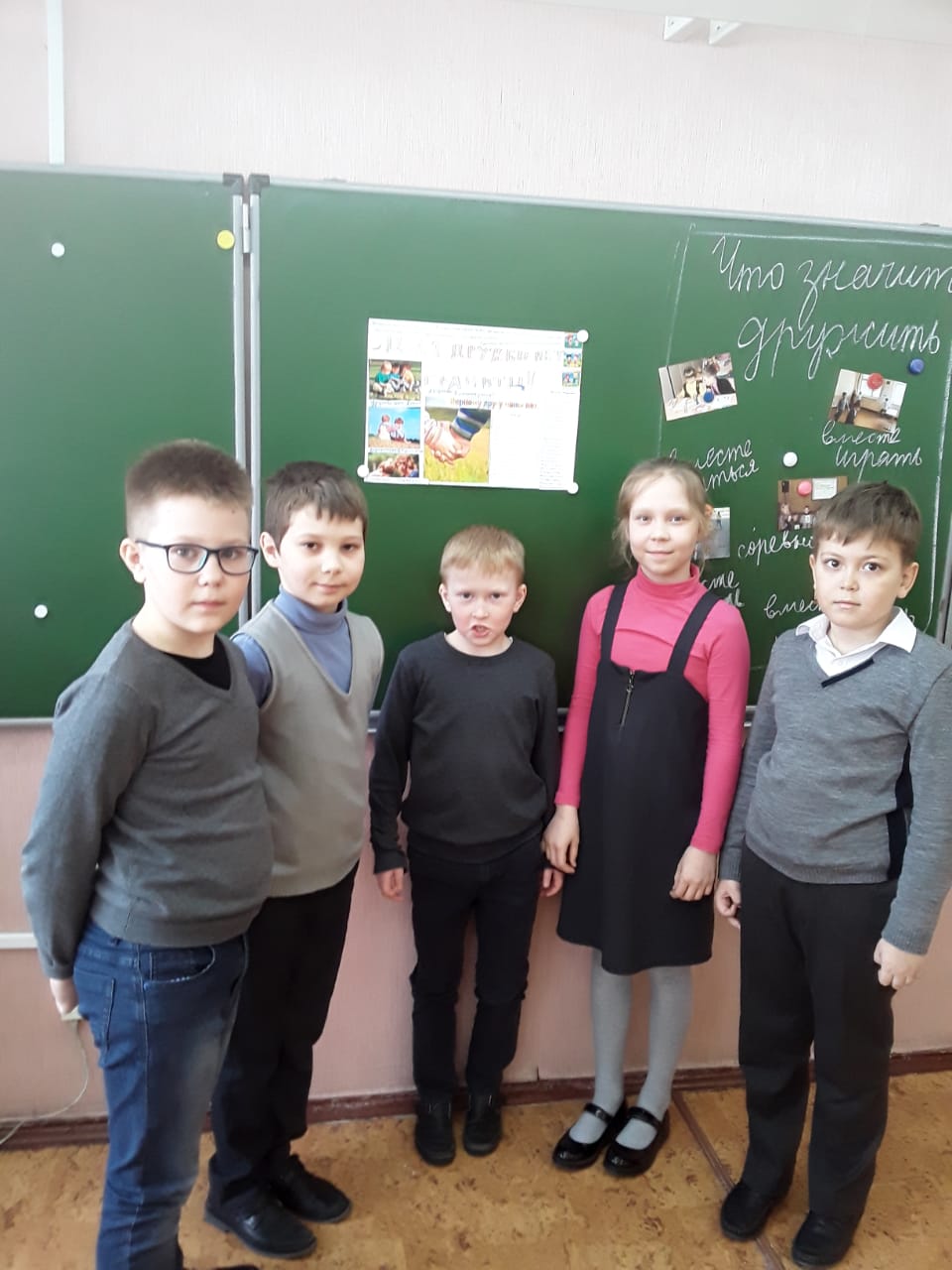 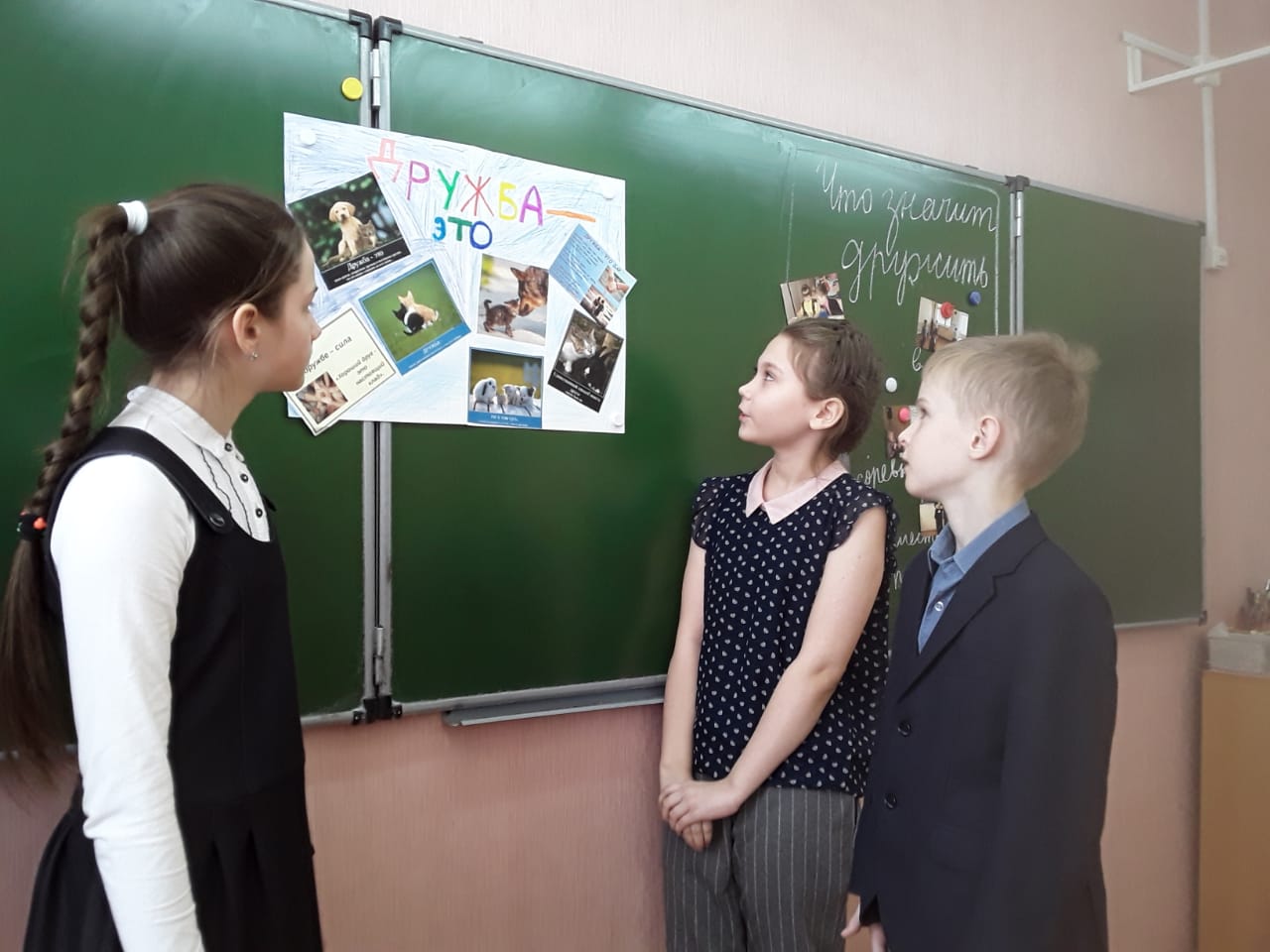 Выступление – это не простая задача!
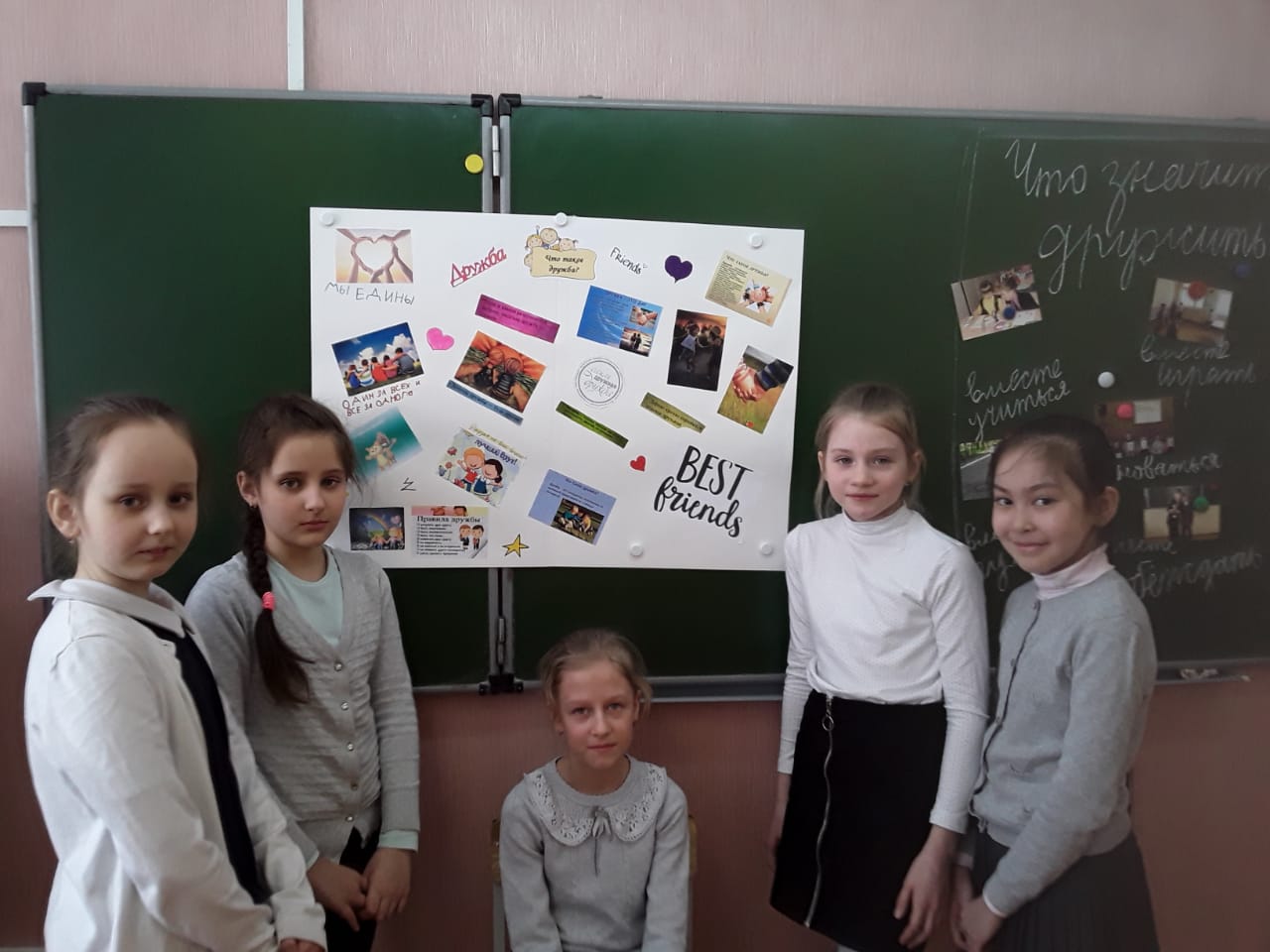 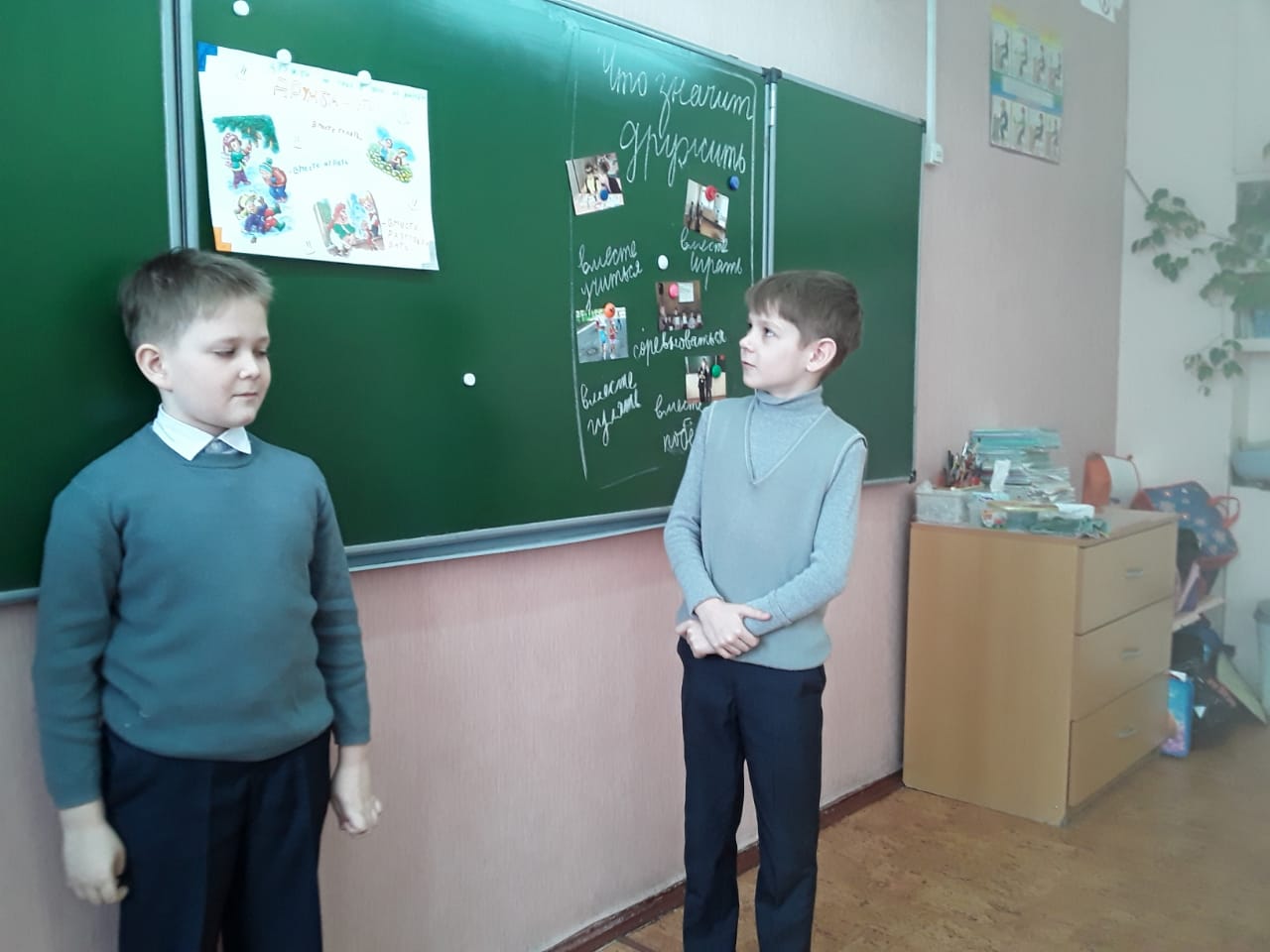 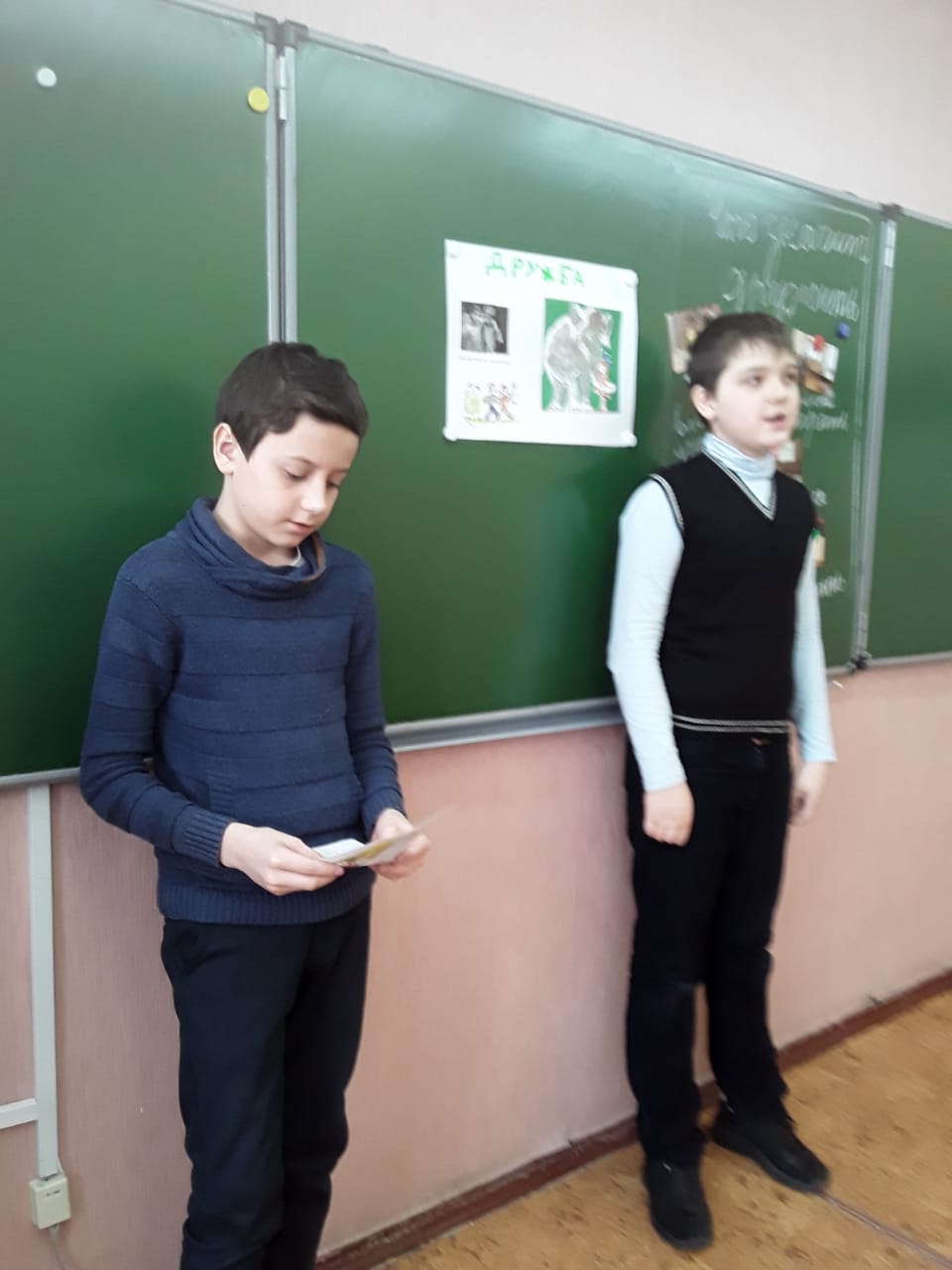 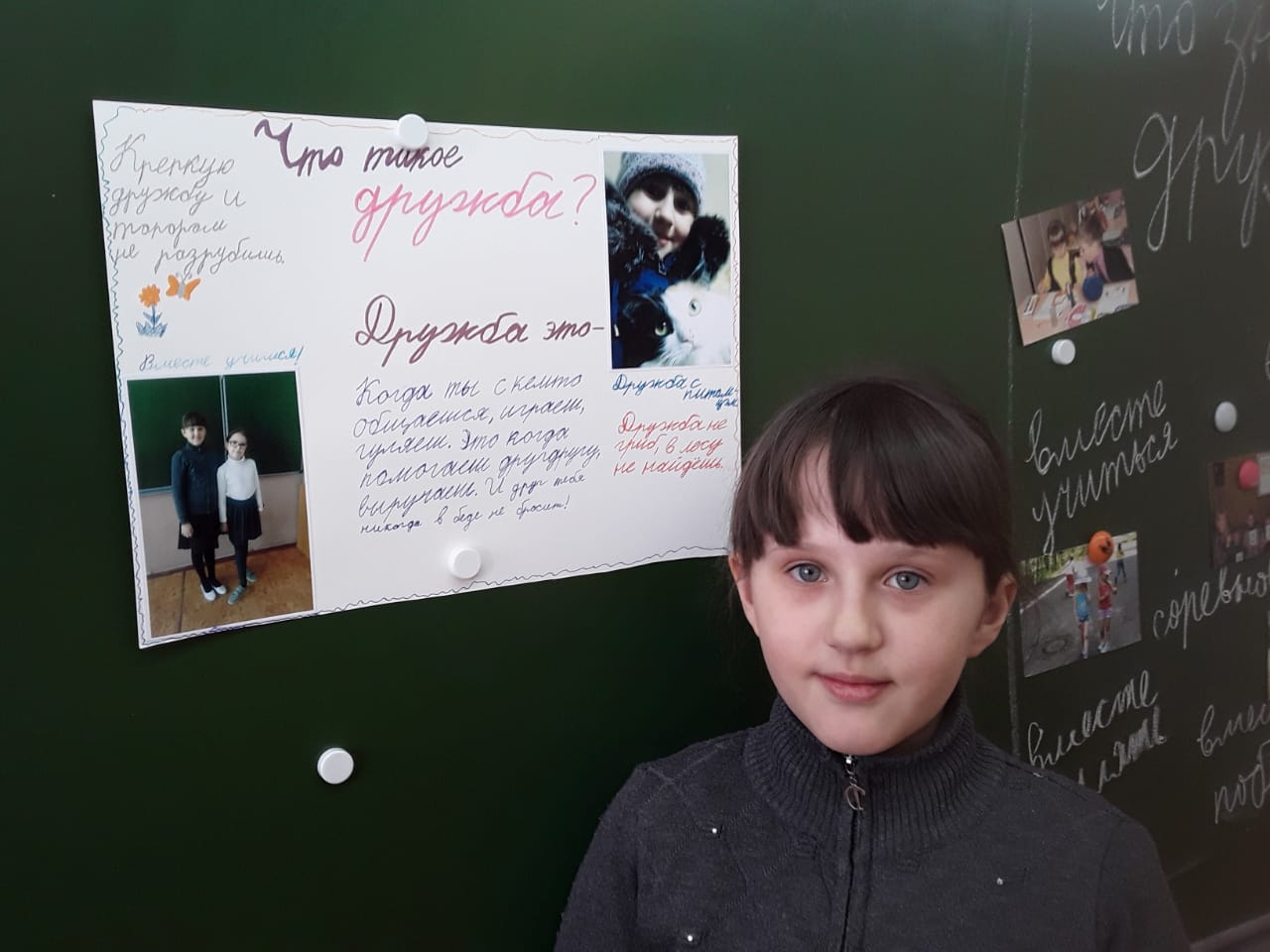